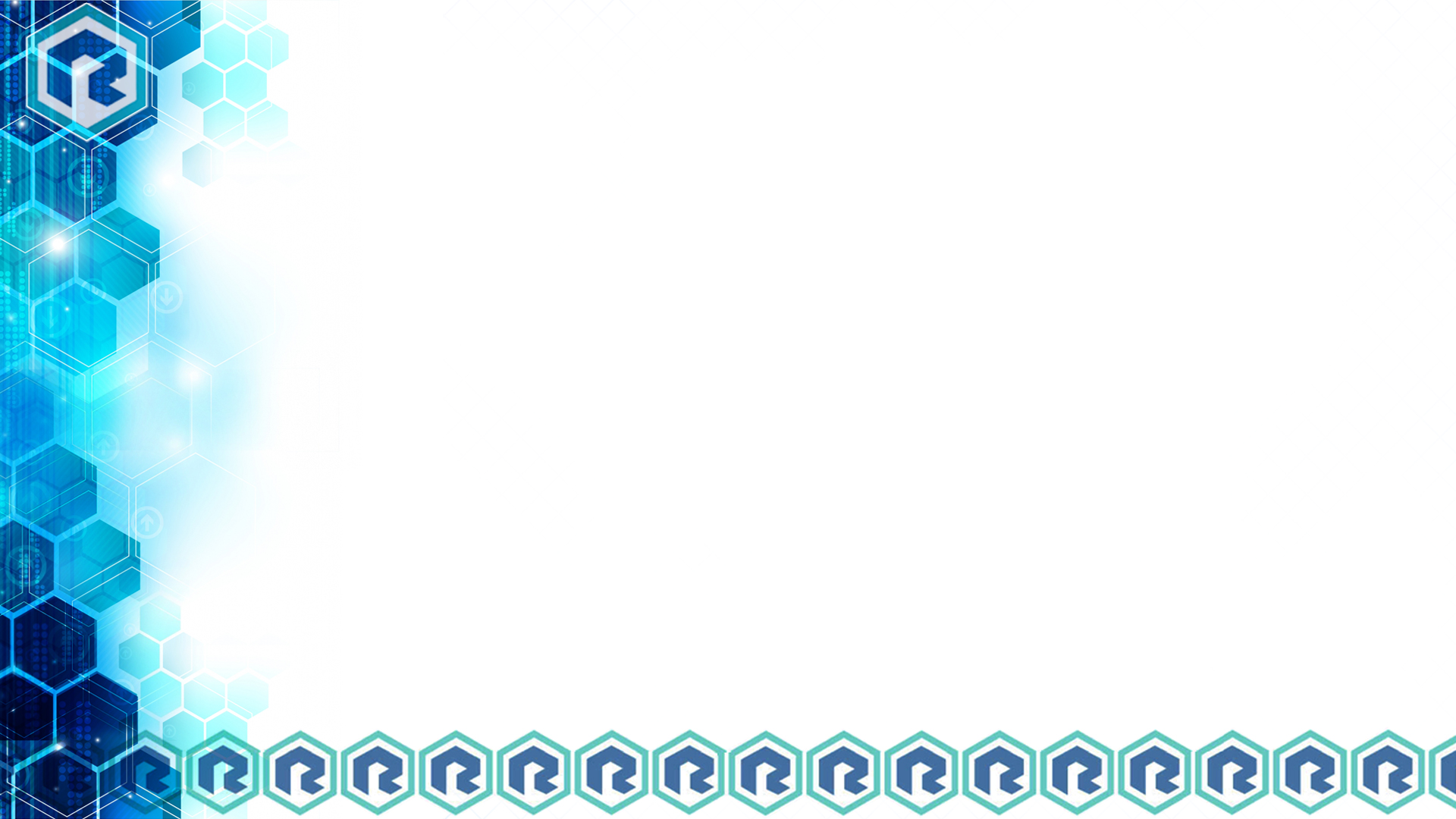 Confidence Levels of 2020 Participants (Cohort 3)
A pre- and post- assessment instrument based on Librarian Research Confidence Scale (LRCS-10) (Brancolini & Kennedy, 2017)

Pre-assessment survey deployment:
Cohort 3: June 22-26, 2020

Post-assessment survey deployment:
Cohort 3: September 2-11, 2020

Used the Wilcoxon Signed Ranks Test for each cohort to determine if there was statistically significant difference in the self-reported research confidence of the fellows before and after the RTI workshop
[Speaker Notes: The pre-and post-assessment surveys were based on the Librarian Research Confidence Scale by Brancolini & Kennedy used for the Institute for Research Design in Librarianship, - another US institute for increasing librarians’ research capacity (but not specific to health sciences). The fellows were asked to rate 26 items relating to research skills on a Likert scale from 5: Very Confident; 4 Confident; 3 Moderately Confident; 2 Slightly Confident; and 1 Not At All Confident.

The pre-assessment survey was sent out prior to the RTI workshop and the post-assessment survey was sent out after the RTI workshop.  We analyzed the data using the Wilcoxon Signed Ranks Test to determine if there was statistically significant difference in the self-reported research confidence before and after the workshop, and the results are presented in the following slides.

For every item on the assessment, the post-workshop research confidence was significantly higher than the pre-workshop research confidence – with the exception of two items for Cohort 2.]
Pre- and Post- Assessment Surveys: Confidence Levels of 2020 Participants (1)
[Speaker Notes: Median ratings increased .5-2 points for each item.

Point out the items for which the ratings were very low pre-workshop.

#5 is highlighted in yellow for Cohort 3 because there was no statistically significant difference for this item.  Median rating of 4 remained unchanged after the workshop.]
Pre- and Post- Assessment Surveys: Confidence Levels of 2020 Participants (2)
[Speaker Notes: Median ratings increased .5-2 points for each item.]
Pre- and Post- Assessment Surveys: Confidence Levels of 2020 Participants (3)
[Speaker Notes: #26 is highlighted in yellow for Cohort 3 because there was no statistically significant difference for this item.  As you can see Cohort 3’s median increased by only .5 after the workshop.

Median ratings increased .5-2 points for each item. 

Several items had very low ratings pre-workshop (#13, #19, and #22).]